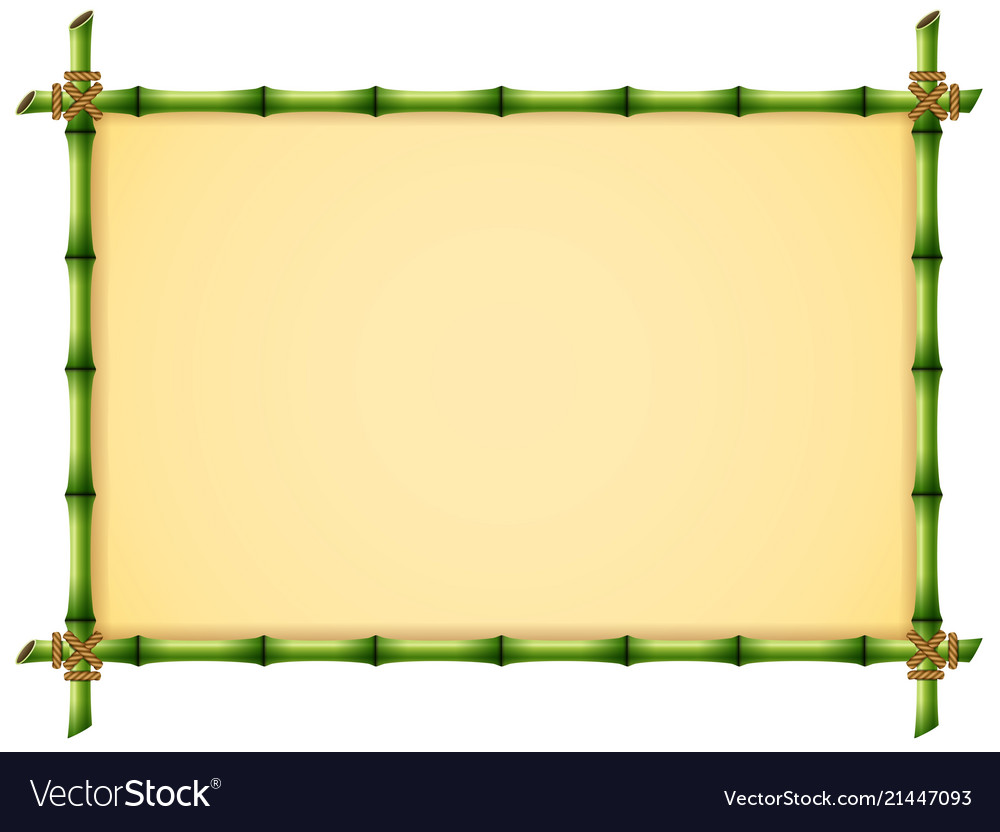 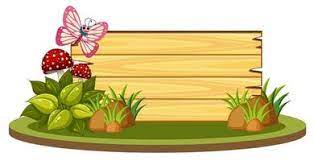 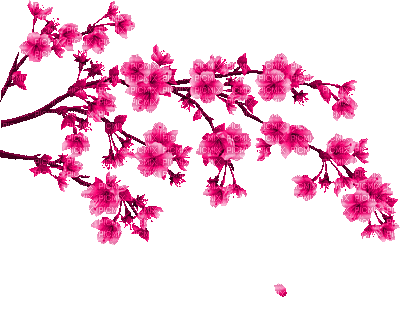 স্বাগতম
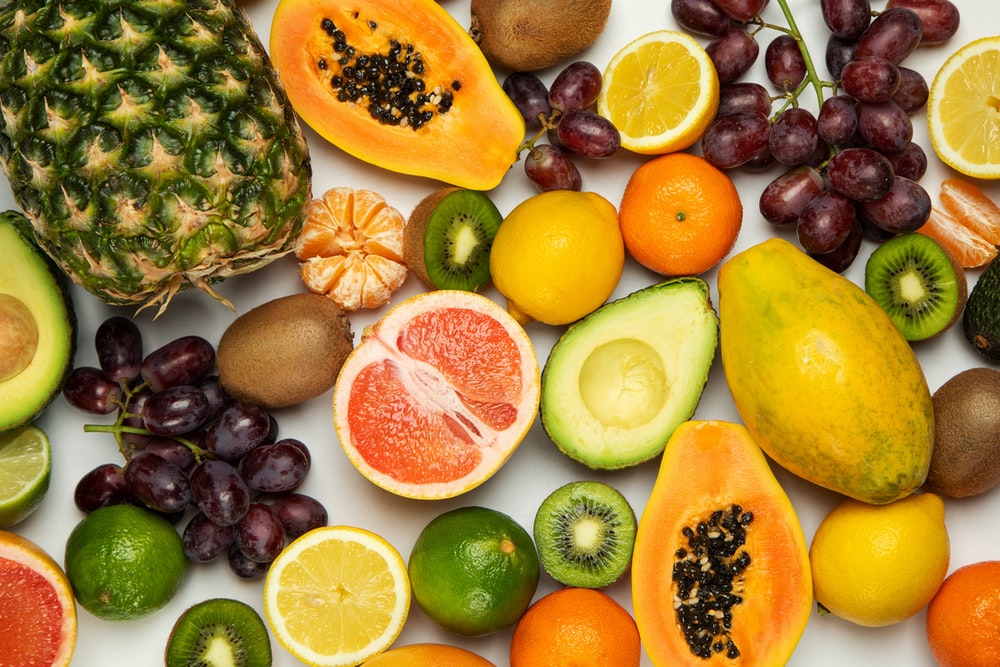 শিক্ষক পরিচিতি
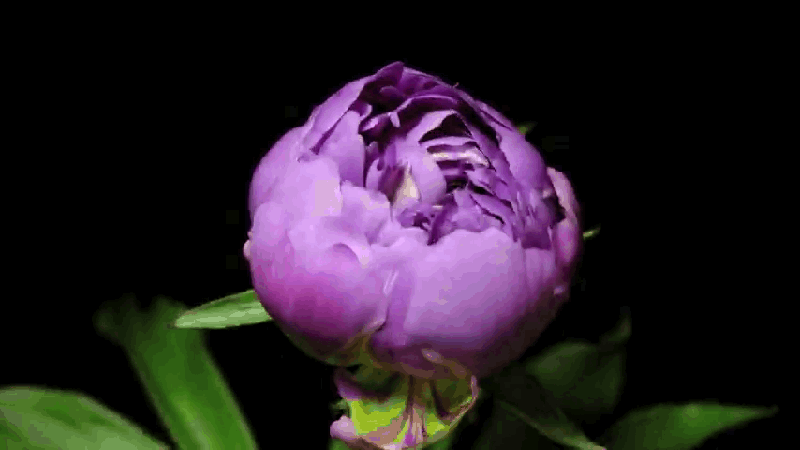 সেলিনা আখতার
        সহকারী শিক্ষক
       বেড়বাড়ী সরকারি 
       প্রাথঃবিদ্যালয়।
       সদর,ঝিনাইদহ।
Sukesh Sutradhar, Nasirnagar,Brahmanbaria. Mob: 01722 269461
28-Jul-21
পাঠ পরিচিতি
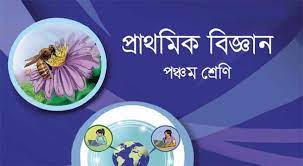 শ্রেণি—৫ম
বিষয়—প্রাথমিক বিজ্ঞান
অধ্যায়—০৬স
পৃষ্ঠা  ---৪৩
Sukesh Sutradhar, Nasirnagar,Brahmanbaria. Mob: 01722 269461
28-Jul-21
শিখনফল
৮.২.১ বরফ দিয়ে ,রেফ্রিজারেটরে,
        হিমাগারে বিভিন্ন খাদ্যবস্ত রাখার
       সুবিধা বলতে পারবে।
৮.২.২ খাদ্য সংরক্ষণের গুরুত্ব
        বর্ণনা করতে পারবে।
28-Jul-21
এসো কিছু ছবি দেখি
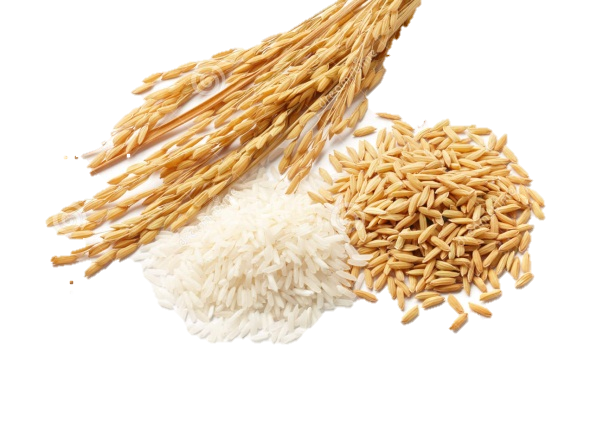 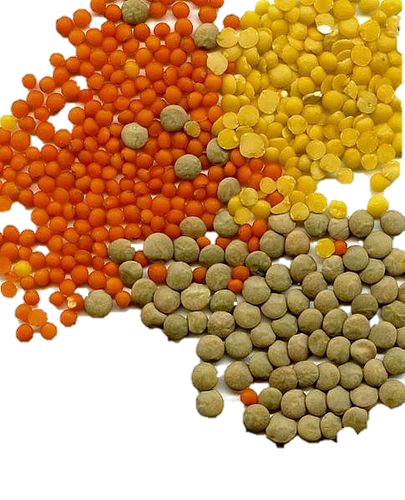 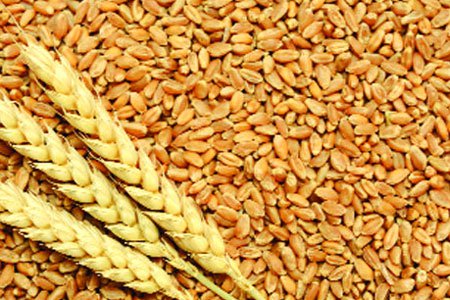 গম
চাল ও ধান
ডাল
Sukesh Sutradhar, Nasirnagar,Brahmanbaria. Mob: 01722 269461
28-Jul-21
আরো কিছু ছবি দেখি
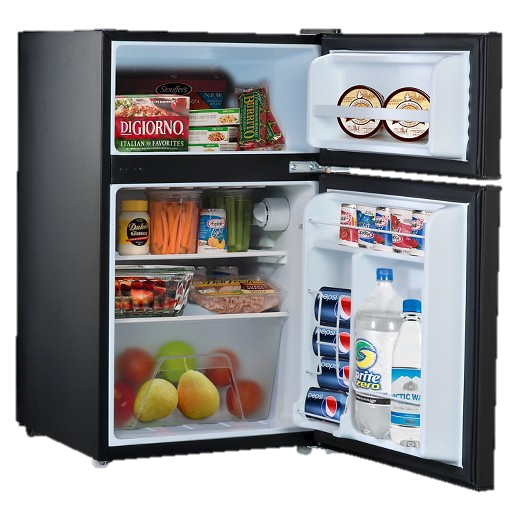 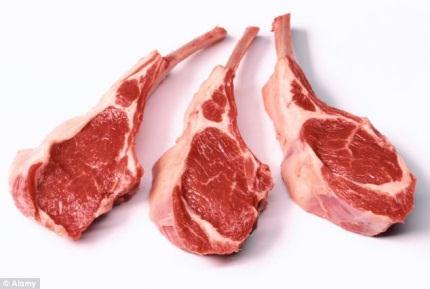 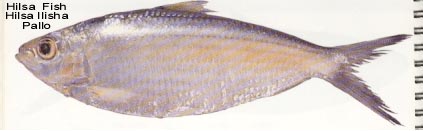 মাছ
মাংস
রেফ্রিজারেটর
Sukesh Sutradhar, Nasirnagar,Brahmanbaria. Mob: 01722 269461
28-Jul-21
আজকের পাঠ
খাদ্য সংরক্ষণ
28-Jul-21
চিত্রের শস্যগুলোকে কীভাবে সংরক্ষণ করা যায়?
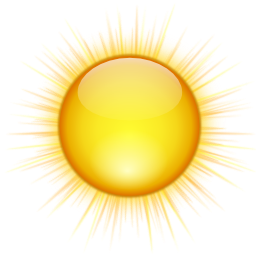 রোদে শুকিয়ে।
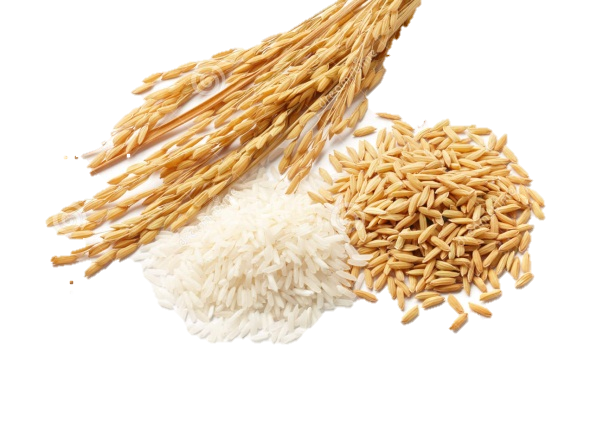 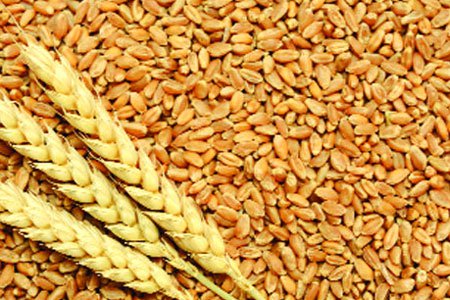 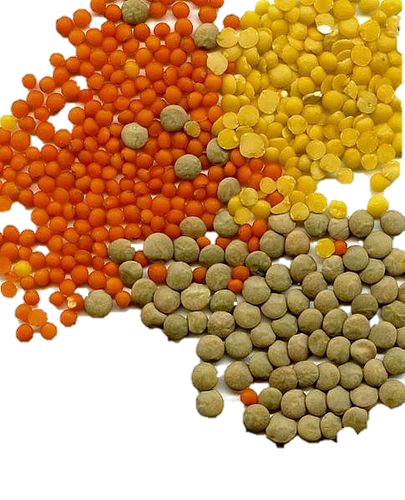 চাল ও ধান।
গম
ডাল
28-Jul-21
নিচের খাদ্যগুলোকে কীভাবে সংরক্ষণ করা যায়?
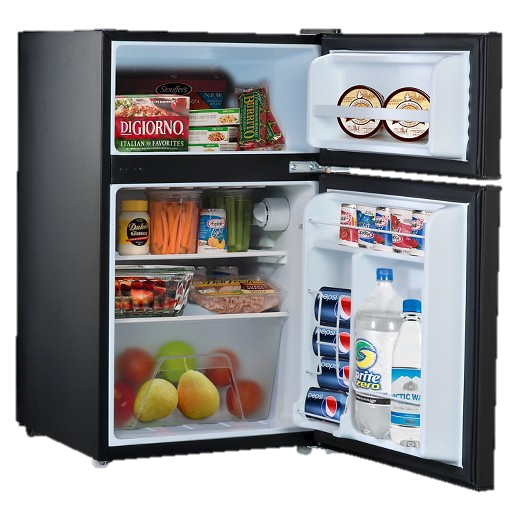 ফ্রিজে/ হিমাগারে সংরক্ষণ করা যায়।
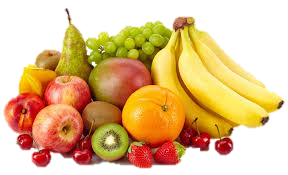 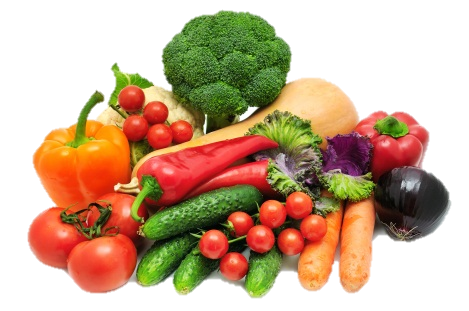 সবজি
ফল
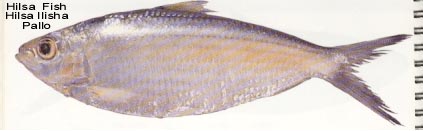 মাছ
28-Jul-21
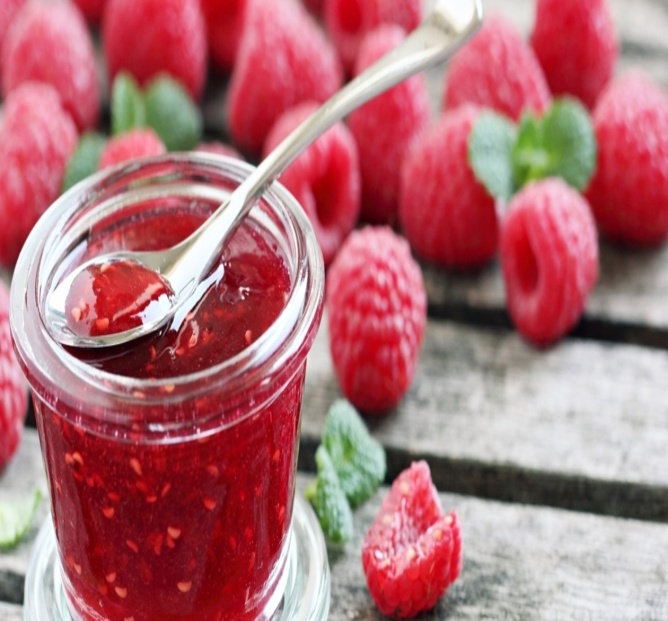 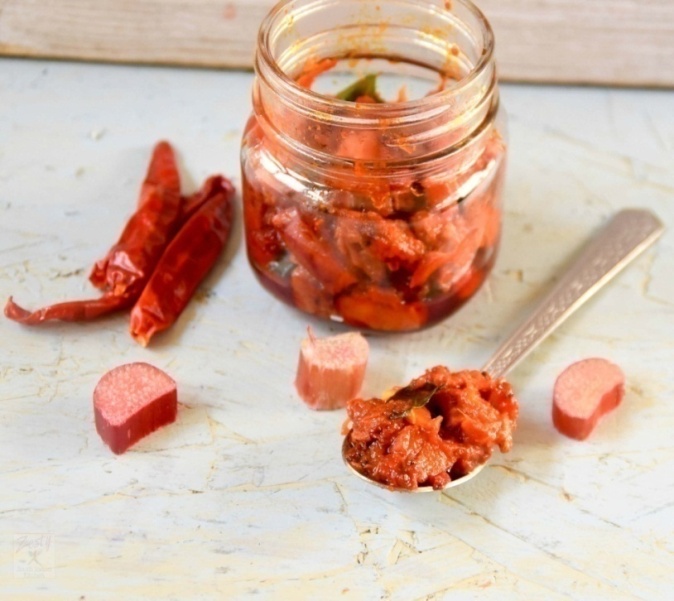 আচার তৈরি
ফল থেকে জেলি তৈরি
উপরের চিত্রে কী কী দেখা যাচ্ছে?
28-Jul-21
চিত্রটি ভালভাবে লক্ষ কর-
অপচয় রোধ
পচন রোধস
সহজে পরিবহন
খাদ্য সংরক্ষণের গুরুত্ব
ব্যাকটেরিয়া জন্মাতে দেয়না
মৌসুমি ফল সংরক্ষণ
28-Jul-21
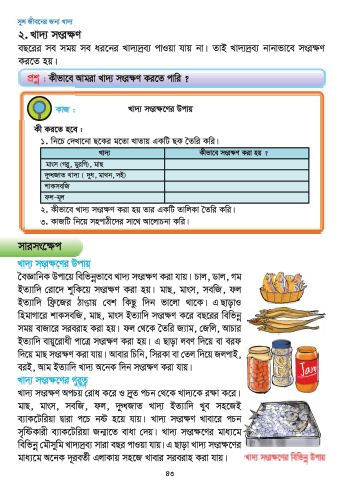 পাঠ্য বই সংযোগ
তোমার প্রাথমিক বিজ্ঞান 
বইয়ের  ৪৩ নং পৃষ্ঠা 
খুলে মনযোগ সহকারে পড়।
28-Jul-21
একাকী কাজ
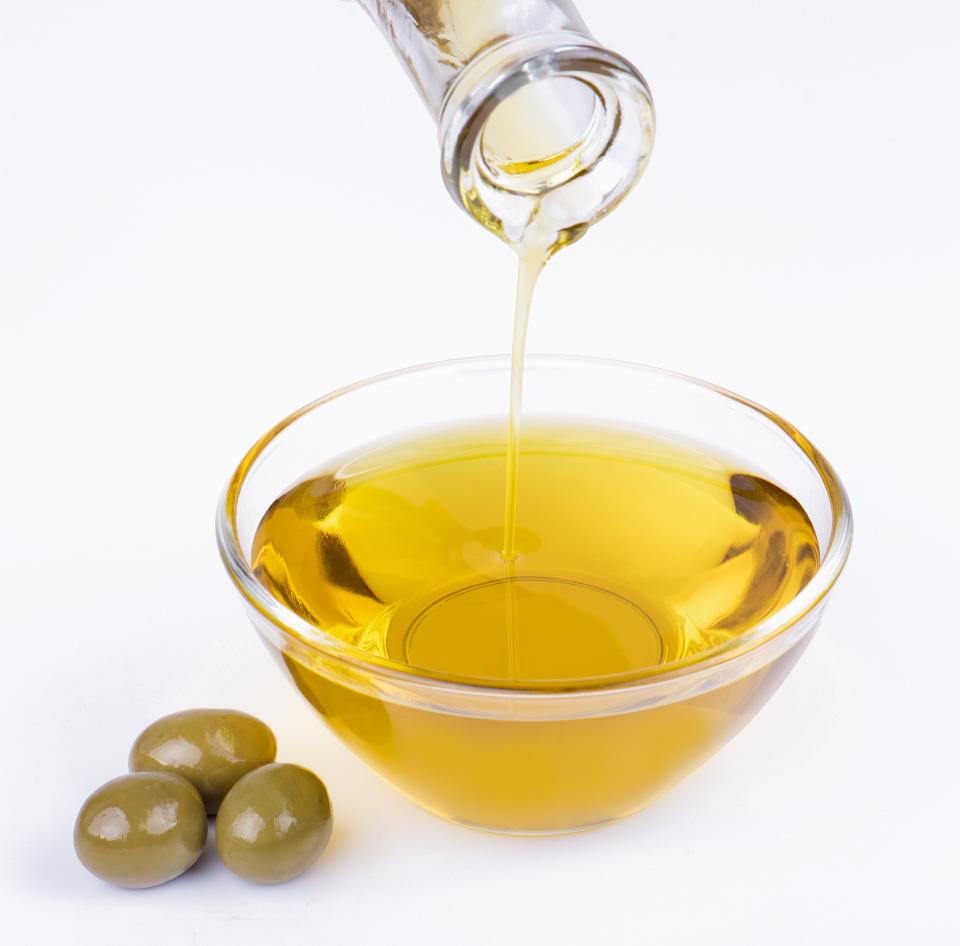 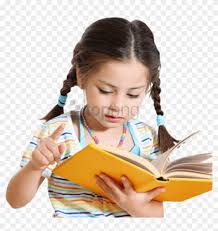 চিত্রে প্রদর্শিত খাদ্য সংরক্ষণ পদ্ধতি
 সম্পর্কে দুইটি করে বাক্য বল
28-Jul-21
দলগত কাজ
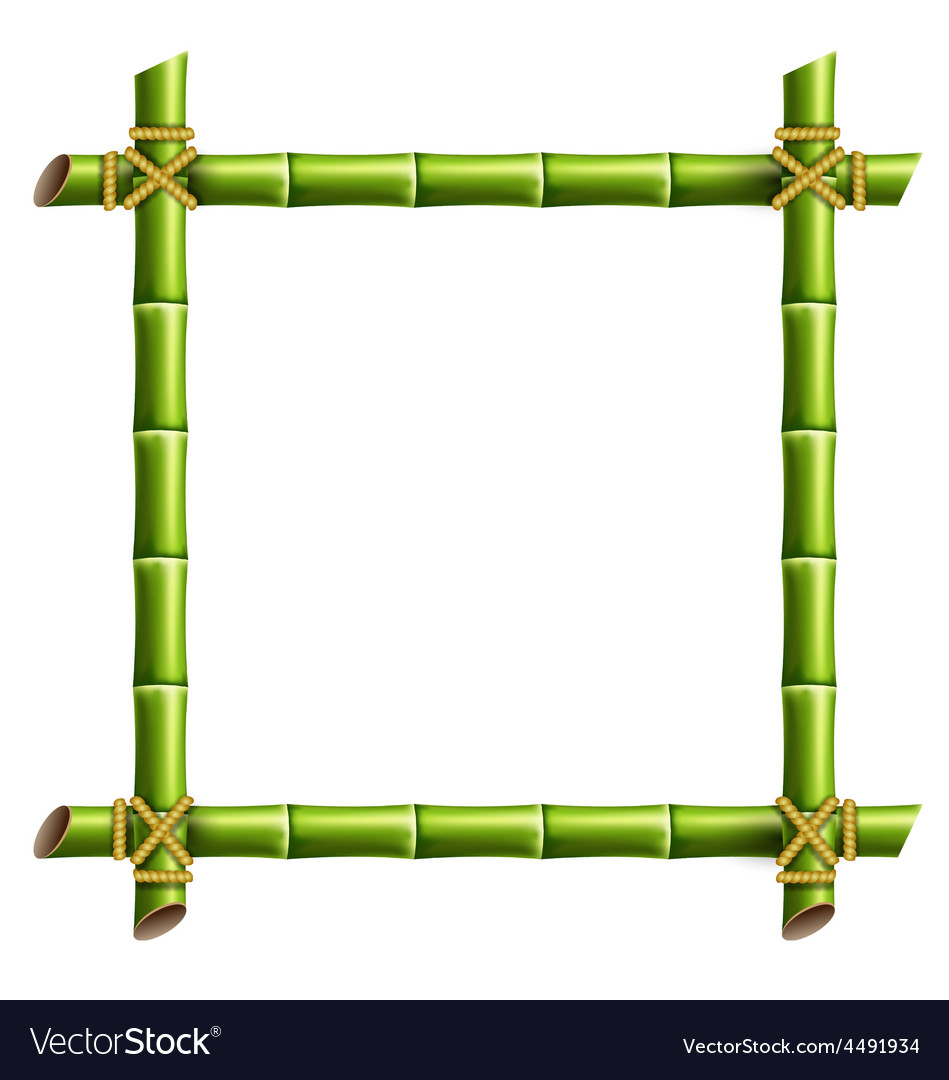 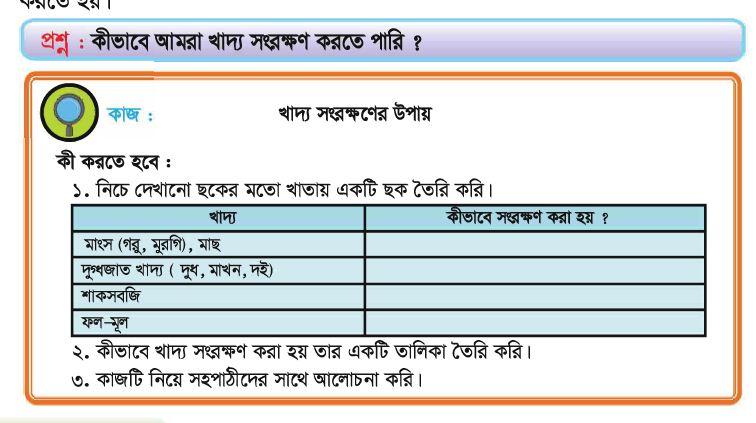 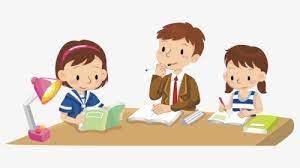 28-Jul-21
সংক্ষিপ্ত প্রশ্নোত্তর
রোদে শুকিয়ে সংরক্ষণ করা যায়,
       এমন ২ টি শস্যের নাম লিখ।

         খাদ্য সংরক্ষণের ২ টি 
        প্রয়োজনীয়তা লিখ।
28-Jul-21
[Speaker Notes: স্টিগার ব্যবহার করা হয়েছে। উত্তরে ক্লিক করে উত্তর দেখতে হবে।]
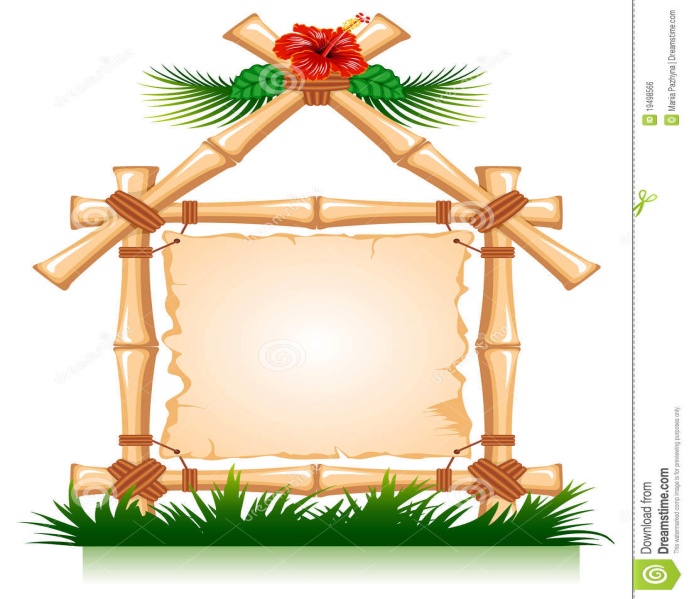 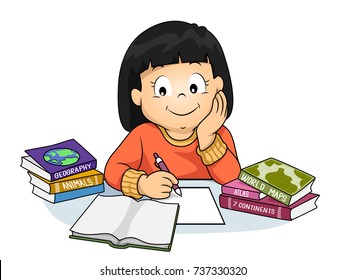 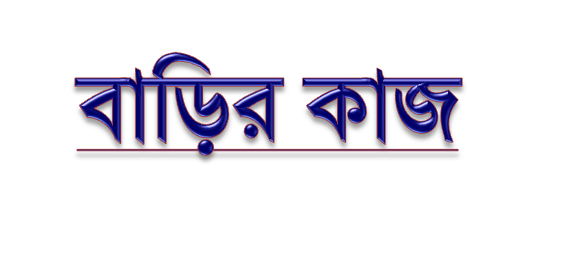 কাঁচা আম কীভাবে সংরক্ষণ করা যায়,
 তার উপায় লিখে আনবে।
28-Jul-21
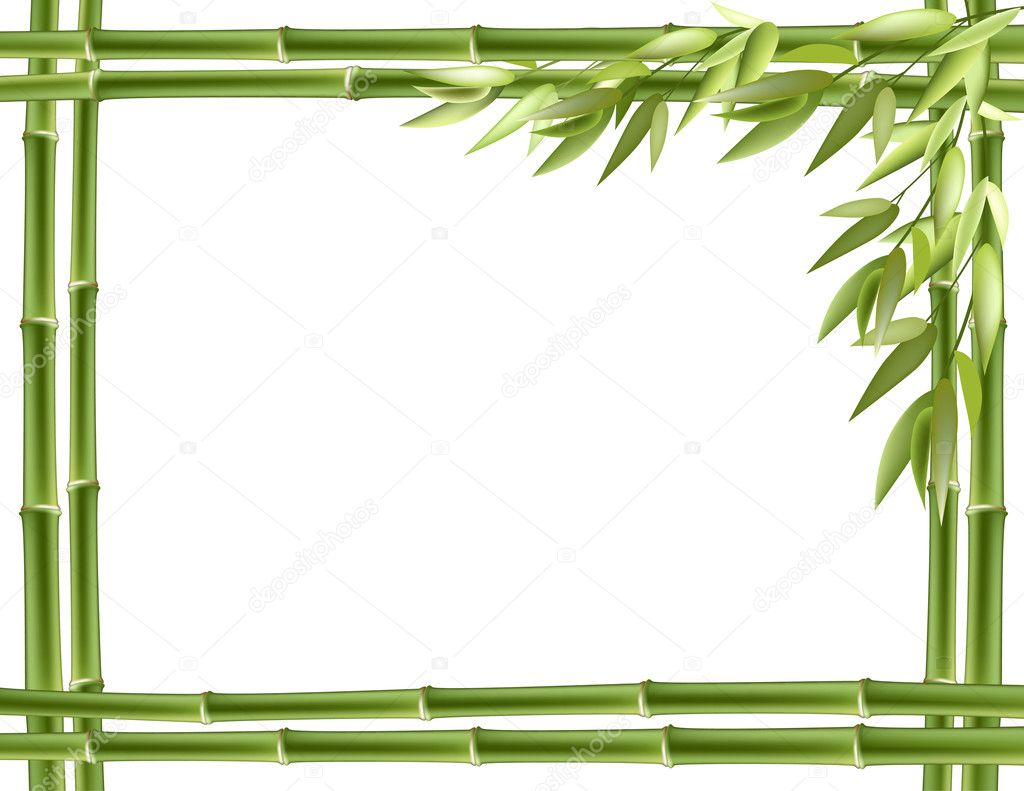 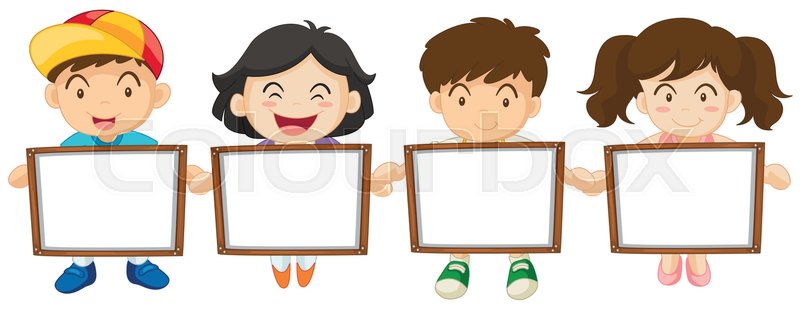 বা
দ
ন্য
ধ
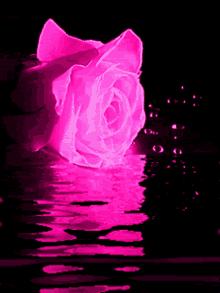